Seguimiento y Control FinancieroFondo Nacional de Investigación y Desarrollo en Salud
Instituciones Públicas
Proyectos FONISPrograma FONDEFComisión Nacional de Investigación Científica y Tecnológica
Proyectos FONISPrograma FONDEFComisión Nacional de Investigación Científica y Tecnológica
Proyectos FONISPrograma FONDEFComisión Nacional de Investigación Científica y Tecnológica
Cronología seguimiento y control de proyectos FONDEF
Proyectos FONISPrograma FONDEFComisión Nacional de Investigación Científica y Tecnológica
Proyectos FONISPrograma FONDEFComisión Nacional de Investigación Científica y Tecnológica
Rendición de cuentas
Declaración de gastos
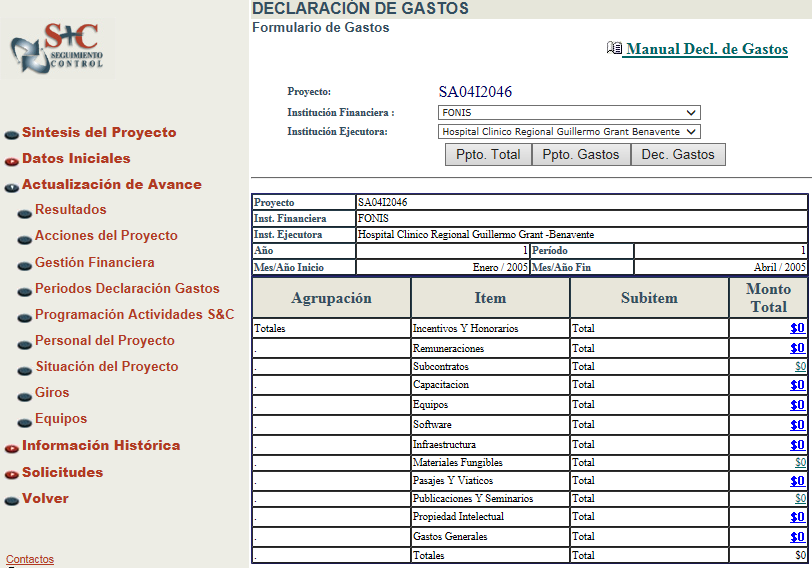 2
Ingreso a Digitación
1
1
Selección de Instituciones
2
Selección de Ítem Financiado
3
3
Descripción del documento
4
Datos tributarios del documentos
5
Guardar Digitación
6
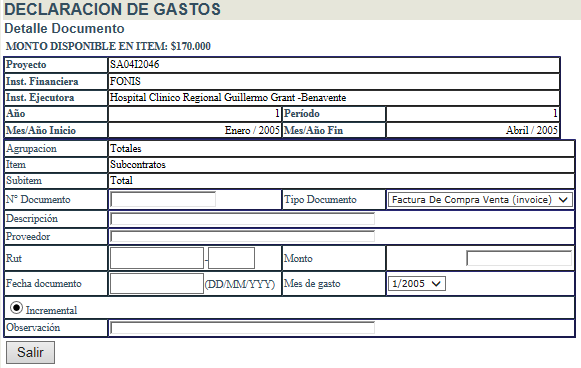 4
5
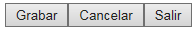 6
Información del Proyecto
1
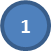 Informar periodos a rendir
2
Resumen de rendición y saldos
3
2
Firmas de responsables
4
3
4
Proyectos FONISPrograma FONDEFComisión Nacional de Investigación Científica y Tecnológica
DEUDORES CONICYT
El no envío de la rendición de cuentas implica que el proyecto mantiene la deuda vigente con CONICYT, por ende se debe considerar que esta situación afecta la posible contratación de nuevos proyectos adjudicados por la Institución.
Proyectos FONISPrograma FONDEFComisión Nacional de Investigación Científica y Tecnológica
Reintegro de fondos
Proyectos FONISPrograma FONDEFComisión Nacional de Investigación Científica y Tecnológica
Cumplimiento aportes y cierre financiero
Proyectos FONISPrograma FONDEFComisión Nacional de Investigación Científica y Tecnológica
Inventario de equipos
Proyectos FONISPrograma FONDEFComisión Nacional de Investigación Científica y Tecnológica
Temas Varios
Proyectos FONISPrograma FONDEFComisión Nacional de Investigación Científica y Tecnológica
Compras Públicas
FONDEF no está facultado para autorizar excepciones en las adquisiciones de bienes y/o servicios de entidades públicas, las que deben ser tramitadas directamente por la beneficiaria en el portal “Mercado Público”.
Proyectos FONISPrograma FONDEFComisión Nacional de Investigación Científica y Tecnológica
Nómina de Honorarios e Incentivos
Identificación del proyecto
1
2
1
Versión del documento
2
Individualización del personal del proyecto
3
3
Firma del responsable
4
4
Proyectos FONISPrograma FONDEFComisión Nacional de Investigación Científica y Tecnológica
LINK DOCUMENTOS RELEVANTES
http://www.conicyt.cl/fonis/2016/03/29/taller-de-control-financiero-contable-y-tecnico-proyectos-fonis-documentacion/
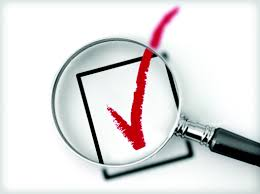 Proyectos FONISPrograma FONDEFComisión Nacional de Investigación Científica y Tecnológica
CONTACTOS


Analista Financiero - Contable			        				  	Paolo Garcés					223654674		pgarces@conicyt.cl

Ejecutiva de Proyecto			        				  	
Gabriela Romero				223632683		gromero@conicyt.cl

Coordinadora FONIS						  	
Carmen Huerta				224754552		chuerta@conicyt.cl

Encargado de Administración y Finanzas FONDEFIván Muñoz					223654561	    	imunoz@conicyt.cl

Encargada de Garantías 
María Angelica Sanchez 			223654584		msanchez@conicyt.cl